Visie ontwikkeling les 4
31 mei 2017
Lesprogramma
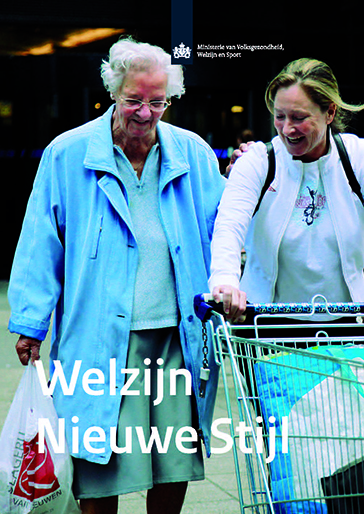 Behandelen van thema 3
Opdrachten wiki lesweek 3 en 4
3.1 werkterreinen en werkvelden
3 Werkterreinen:

Wonen, welzijn en zorg
Maatschappelijk opvoeden
Samenlevingsopbouw

Werkterreinen kun je onderverdelen in werkvelden
Thema 3: Het werkveld van de zorgsector
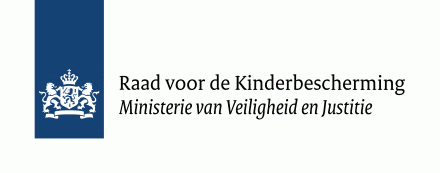 Werkvelden:
Gehandicaptenzorg
Ouderenzorg
Welzijnswerk
Ziekenhuis en VVT
Jeugdzorg
Gemeente en overheid
Verslavingszorg
GGZ
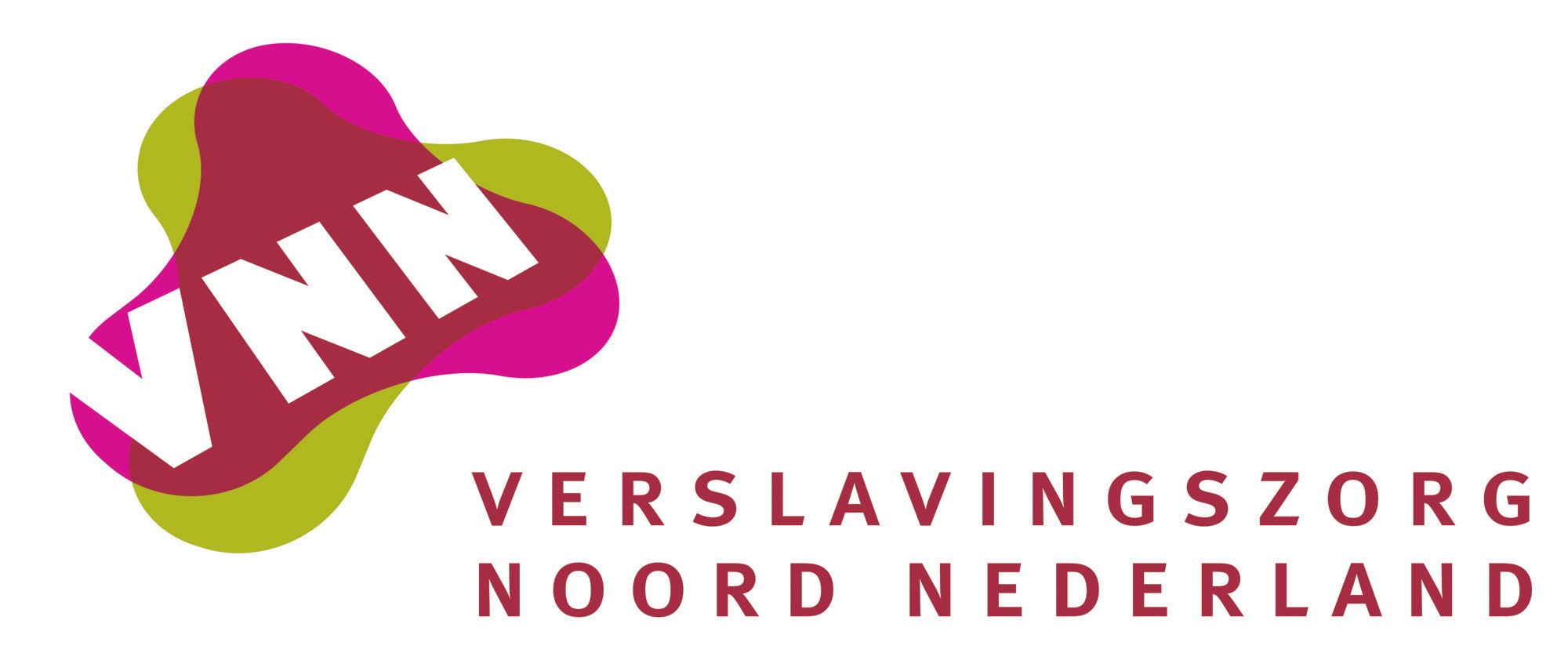 Werkterrein ‘wonen, welzijn en zorg’.
Wonen: Woonvoorzieningen
Welzijn: verbeteren en behouden van tevredenheid het je goed voelen. Het welzijn van mensen bevorderen denk aan activiteiten in buurthuizen.
Zorg: Richt zich op het verbeteren en behouden van zowel de lichamelijke als de geestelijke gezondheid. Denk aan verzorging en verpleging van chronische zieken.

Werkvelden:
Gehandicaptenzorg (woonvoorzieningen dagbesteding)
Ouderenzorg (Dagbesteding)
Welzijnswerk (slachtofferhulp / reclassering / woonvoorzieningen)
Ziekenhuis en VTT (cliënt ondersteunen bij ADL)
Jeugdzorg (CJG 1e lijnszorg, doorverwijzen naar 2e lijnszorg)
Gemeente en overheid (UWV, daklozen opvang, blijf van mijn lijf huis, vrouwen opvang)
Verslavingszorg (woon en behandel-voorzieningen)
GGZ (24 uurs begeleiding)
Werkterrein ‘Maatschappelijk opvoeden’
Dit werkterrein houdt zich bezig met het aansturen, steunen, stimuleren van kinderen en jeugdigen. Als zorg- en welzijn medewerker bied je binnen het werkterrein ‘maatschappelijk opvoeden ondersteuning en educatie van minderjarigen en gehandicapten.

Werkvelden:
Gehandicaptenzorg (werkplaatsen voor gehandicapten)
Onderwijs (passend onderwijs – speciaal onderwijs)
Welzijnswerk (begeleiden bij schulden)
Jeugdzorg (CJG / justitiële maatregel)
Gemeente en overheid (Consultatiebureau, CJG, RVDK)
Verslavingszorg (Voorlichtingen op scholen)
Kinderopvang 
GGZ (TBS)
3.4 Werkterrein ‘samenlevingsopbouw’
Het werkterrein ‘samenlevingsopbouw’ is de kleinschalige zorg- en dienstverlening. Die wordt vaak aangeboden in buurten en wijken. De ‘samenlevingsopbouw’ richt zich op het verbeteren en behouden van de leefomstandigheden en op het welzijn van groepen buurtbewoners (kinderen, ouderen en vluchtelingen)

Werkvelden:
Welzijnswerk (SCW-ers)
Jeugdzorg (bureau halt) 
Gemeente en overheid (veilig thuis)
Voorbeeld vacatures
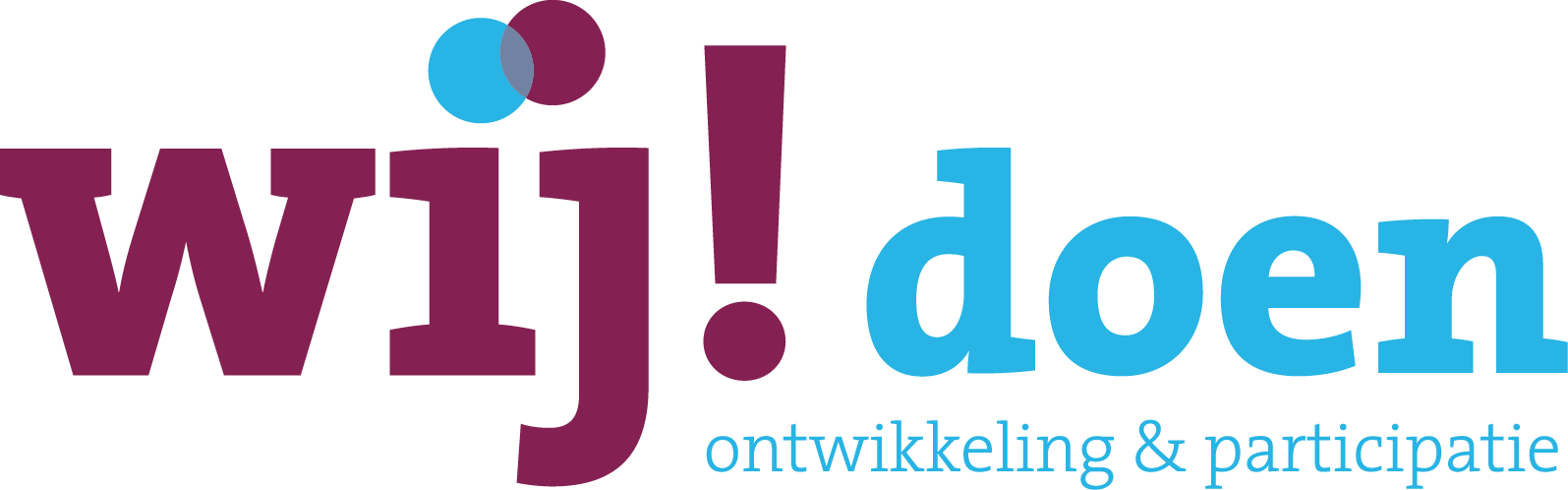 Vacature WIJ doen!

Vacature VNN

Vacature gehandicaptenzorg Maeykehiem

Opleidingseisen?
Functieomschrijving?
Doelgroep?
Opdrachten lesweek 4
Maak de opdracht uit de wiki lesweek 3 en 4

Lees met dezelfde drie personen de functieomschrijvingen jeugdzorg en gehandicapten zorg. Vergelijk deze met elkaar. 

Wat zijn de verschillen? 
Wat komt overeen?
Wat is jullie visie op de functieomschrijving?